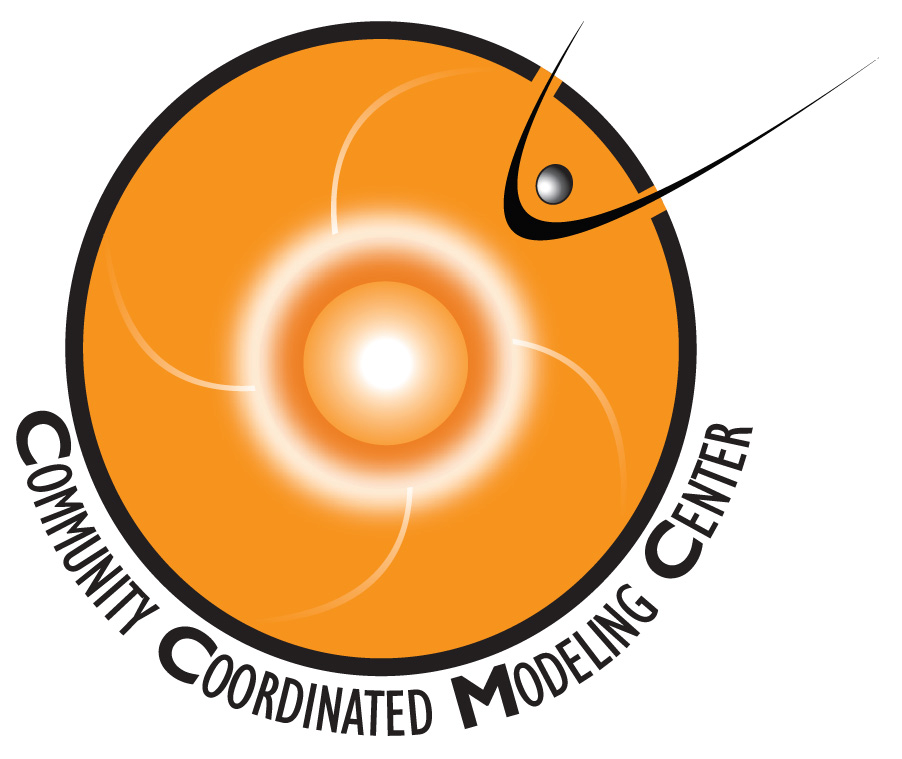 9 June 2022 12:30pm -- 2:00pm: Innovative Solutions to Improve Near-Earth Environment Modeling Chairs: Jacob Bortnik and Weichao Tu
What more (machine learning, data assimilation, adding missing physics, utilization of open science, etc) is needed for an improved modeling of the near-Earth radiation and space plasma environment. 
Part I. Scene-Setting Discussions (~30 minutes)
Jacob Bortnik (virtual): everything including machine learning
Weichao Tu (in person): missing physics/knowledge gaps
Janet Green (in person): modeling SEPs in the near-Earth region
Paul O’Brien (in person):  model capabilities/models needed for space weather applications
Yuri (virtual): data assimilative capabilities and needs
Piyush (in person):  machine learning, open science 
Part II. Group Discussions (all participants)  (~ 1 hour)
Discussion Topics
What are the hits and misses of the current modeling of the near-Earth radiation and space plasma environment?	
E.g., specific to radiation belt modeling, are we doing better with capturing acceleration than dropouts?
What more can be done to improve the current modeling capabilities? 
E.g., better inputs vs. missing physics?
What new data and/or modeling capabilities are needed to enable accurate modelling of near-Earth radiation and space plasma environment?